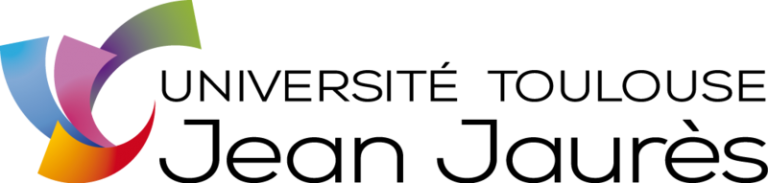 charles.delierre@univ-tlse2.fr
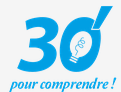 L’évaluation formative

Retour d’expérience sur la fonction « devoir > EVALUATION AVANCEE » dans iris
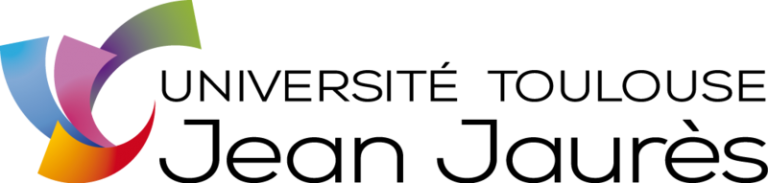 charles.delierre@univ-tlse2.fr
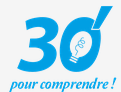 L’évaluation formative n'est associée 
à aucun point, note ou pourcentage. 

Elle a pour fonction de :
favoriser la progression des apprentissages 
renseigner sur les acquis des étudiants

Cas pratique
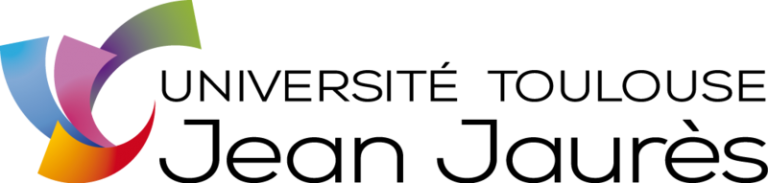 charles.delierre@univ-tlse2.fr
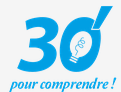 CADRE THEORIQUE
Domaine de l'évaluationLa page SIA sur l'évaluation des apprentissages : https://sia.univ-toulouse.fr/tags/evaluations-des-apprentissages
Approche par compétences
Atelier "Evaluation des compétences" de B. Escrig, INP Toulouse)https://sia.univ-toulouse.fr/ressources/support-atelier-evaluation-des-competences(Et notamment la diapo 17, la diapo 8, les diapos 11 & 12)
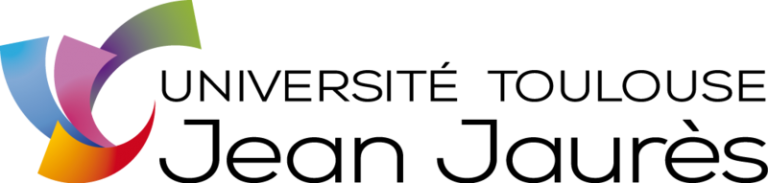 charles.delierre@univ-tlse2.fr
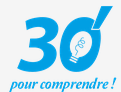 Cas pratique
Public
Étudiants allophones
Niveau B2+
ObjectifS
Méthodologie du travail universitairetravail sur la recherche d’idées
Structure d’un essai argumentatif(intro, CCL, paragraphe argumenté)
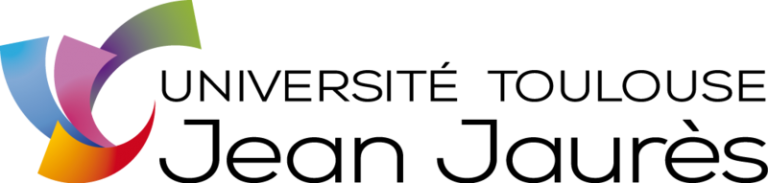 charles.delierre@univ-tlse2.fr
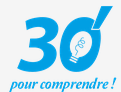 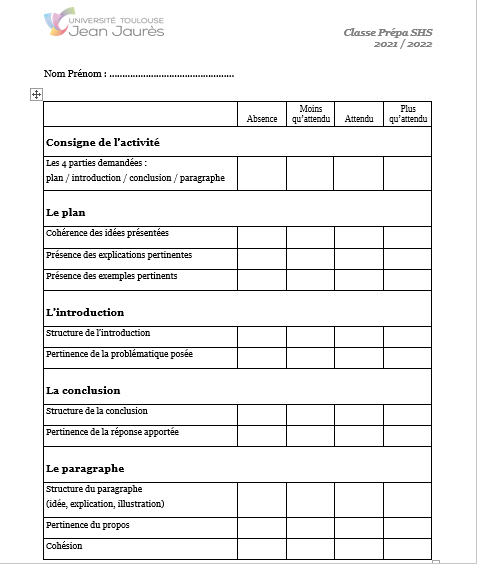 Exemple de grille d’évaluation
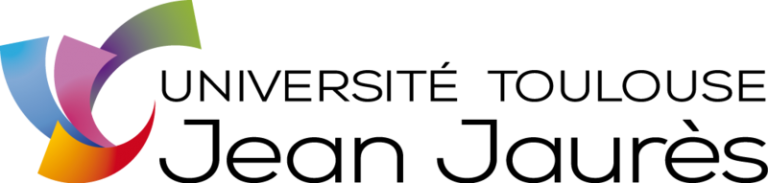 charles.delierre@univ-tlse2.fr
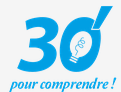 Cas pratique
SUR IRIS
https://iris.univ-tlse2.fr/my/
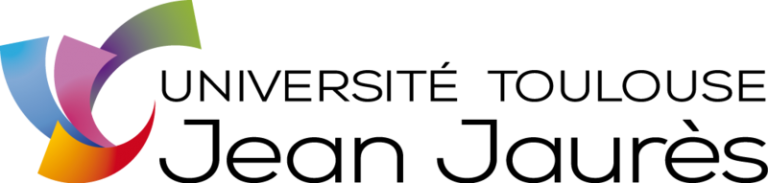 charles.delierre@univ-tlse2.fr
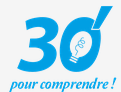 AUTRE EXEMPLE
Cas pratique n°2
Public
Étudiants allophones
Niveau A2 (en cours d’acquisition
ObjectifS généraux
Communiquer à l’écrit, raconter une histoire
ObjectifS Linguistiques
Maitriser les temps du passé, utiliser correctement les connecteurs temporels, utiliser le lexique de l’école
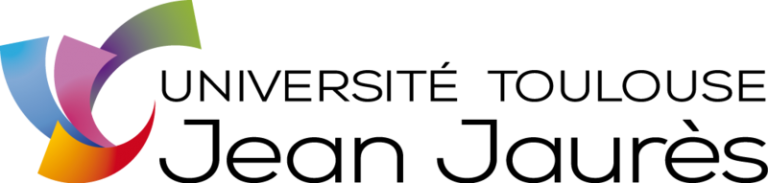 charles.delierre@univ-tlse2.fr
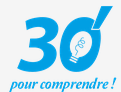 Cas pratique n°3
A vous !
Public
??
ObjectifS généraux
??
ObjectifS SPECIFIQUES
??
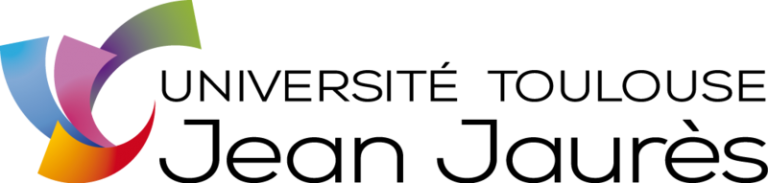 L’évaluation formative
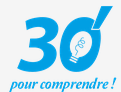 MERCI DE VOTRE ATTENTION

Besoin / Envie d’aller plus loin ?
charles.delierre@univ-tlse2.fr
PPT Benoit Escrig – diapo 17 - sur le site du SIA
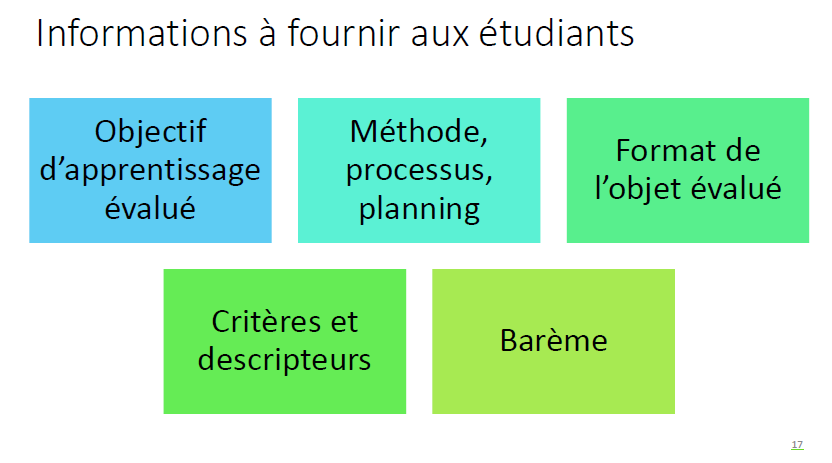 PPT Benoit Escrig – diapo 8 - sur le site du SIA
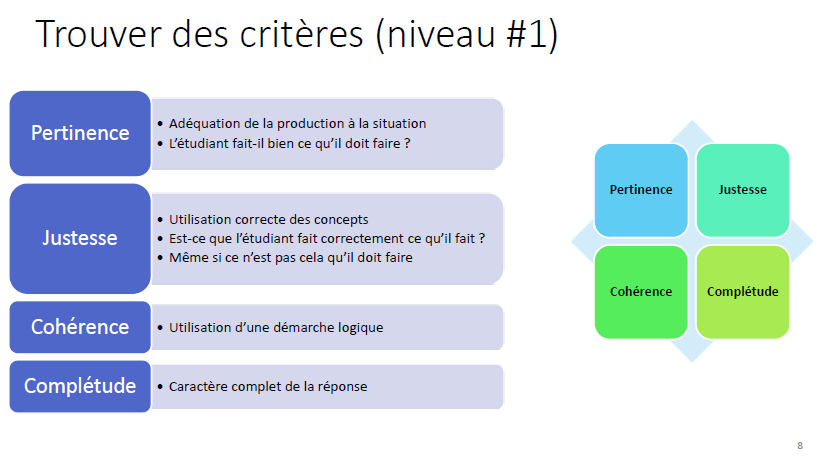 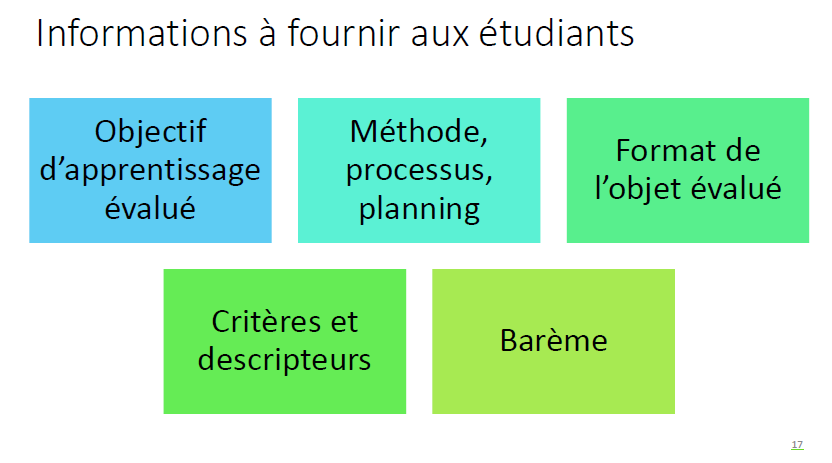 PPT Benoit Escrig – diapo 11 - sur le site du SIA
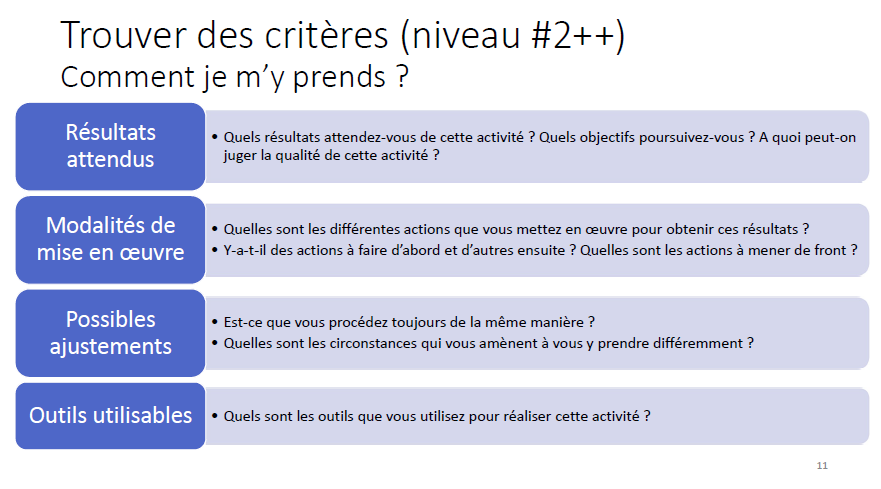 PPT Benoit Escrig – diapo 11 - sur le site du SIA
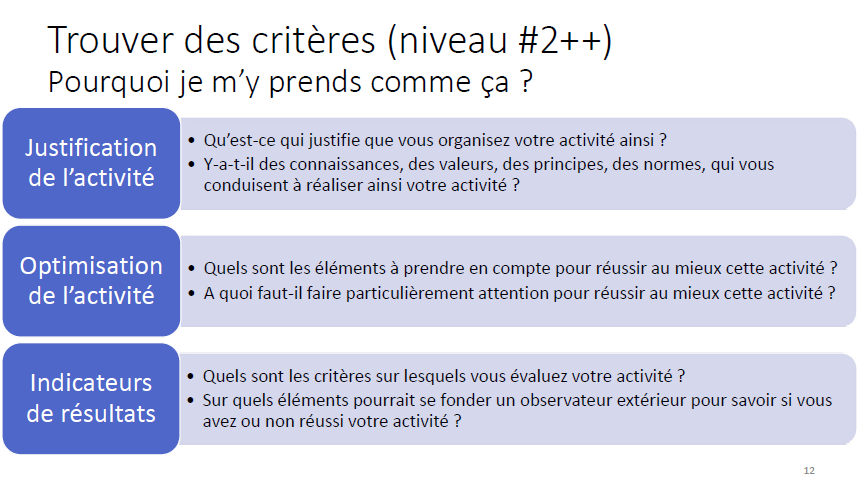